感恩遇见，相互成就，本课件资料仅供您个人参考、教学使用，严禁自行在网络传播，违者依知识产权法追究法律责任。

更多教学资源请关注
公众号：溯恩高中英语
知识产权声明
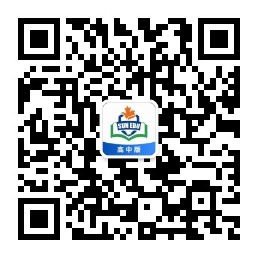 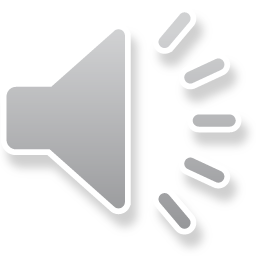 A Letter of Recommendation
A LETTER OF RECOMMENDATION
浙江省台州市第一中学 周媚 
浙江省台州市第一中学 董妮娅
浙江省台州市三梅中学 林梦妮
Book 3 Unit 5 A Trip on the True North
Here in Vancouver, you're in Canada's warmest part. People say it is Canada's most beautiful city, surrounded by mountains and the Pacific Ocean. Skiing in the Rocky Mountains and sailing in the harbour make Vancouver one of Canada's most popular cities to live in. Its population is increasing rapidly. The coast north of Vancouver has some of the oldest and most beautiful forests in the world. It is so wet there that the trees are extremely tall, some measuring over 90 metres.
location
 climate
过去分词作状语
动名词作主语
scenery
so…that…状语从句
独立主格结构
lifestyle
形容词最高级
Recommend a City
假如你是高中生李华，你的美国笔友Jack热爱中国传统文化，最近打算来中国工作生活一段时间，但是不确定应该去往哪个城市，写信向你咨询。请你给他写一封回信，内容包括：
你推荐的城市；2.推荐的理由
注意：1. 词数80词左右；
      2. 可适当增加细节，使行文连贯。
3.美好祝愿
审题：
体裁：
写信对象：
推荐对象：
时态：
注意：
推荐理由要有2-3条；
理由涉及中国传统文化、工作机遇或生活便利条件等；
结尾加上美好祝愿。
推荐信
笔友Jack
一个城市
一般现在时
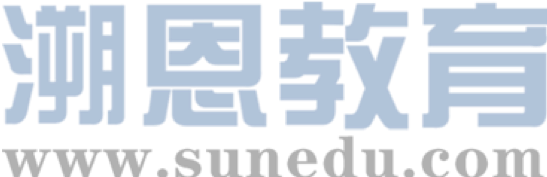 Dear Jack,
Part one: express the purpose and the background of writing this letter

Part two: list at least 2 reasons for recommendation
 
Part three: show best wishes 
                   (a complete sentence) 
                                             Sincerely yours,
                                                      Li Hua
The structure of the letter
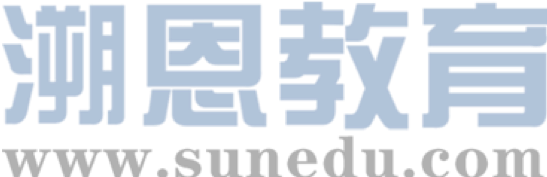 Part one  The purpose and the background
express the purpose and the background — direct
1. I’ve learned from your last letter that you are at a loss to choose which city to work and live in China, … ranks/comes first on my recommendation list for the reasons below. 
2. Learning/Hearing that you will work in China for a period of  time and are eager to choose a city to live in, I’m writing to recommend … to you.
3. Last time you dropped me a few lines enquiring some information concerning which city  to work and live in. I’m more than delighted to recommend Hangzhou for the following reasons.
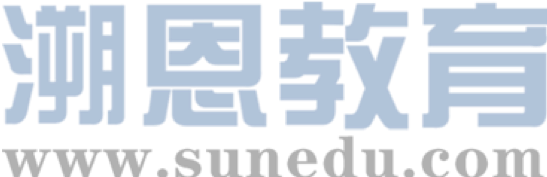 Part two The reasons
Recommend a city from different aspects
06
01
picturesque scenery gorgeous landscape attractive places of interest
numerous job opportunities
    convenient transportation
    high living standard
02
05
delicious local food
traditional culture 
    interesting custom
    splendid history
04
03
harmonious atmosphere
    hospitable people
    relaxing lifestyle
    comfortable climate
magnificent architecture
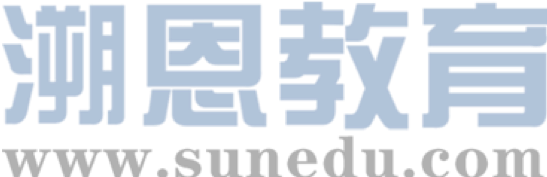 Part two The reasons
List the reasons — detailed
Hangzhou is famous for its picturesque scenery. When you wander around the city in your spare time, it’s undoubtedly a feast for your eyes.
Featuring a long splendid history and numerous places of interests, Nanjing will offer you a good opportunity to gain a better understanding of brilliant Chinese culture.
When you live in the city, I’m sure you are bound to be attracted by its  delicious local food. Don’t hesitate to have a good taste and it’s a good chance to satisfy your appetite…
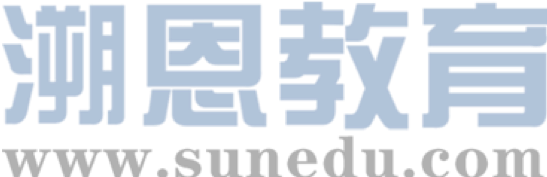 Part two The reasons
List the reasons — detailed
4. The convenient transportation system and its relaxing lifestyle make it possible for you to live a satisfying life.
5. The convenient transportation, friendly residents and the comfortable climate  won’t make you disappointed.
6. Due to its special political environment, a large quantity of  companies choose to locate themselves in Beijing, offering many job opportunities.
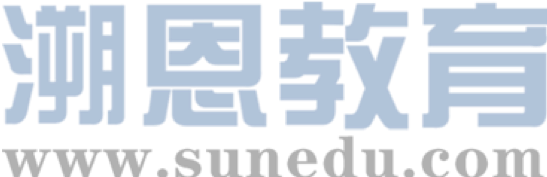 Part two The reasons
List the reasons — logical
I recommend you to stay in Beijing, the capital and cultural center of China. The city enjoys a high reputation for its abundance of ancient architecture, which represents the traditional local lifestyles. Museums of all kinds and precious historical relics are waiting for you to explore. The exceptional Peking Opera performances there are what you can’t miss.
I recommend you to stay in Beijing, the capital and cultural center of China. First of all, the city enjoys a high reputation for its abundance of ancient architecture, which represents the traditional local lifestyles.  Also, museums of all kinds and historical relics are waiting for you to explore. Besides, the exceptional Peking Opera performances there are what you can’t miss.
How to polish the passage?
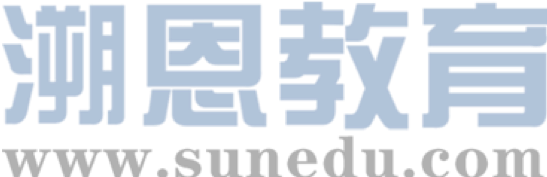 Part three Best wishes
Show best wishes — powerful
Specific wishes
General wishes
I do hope my recommendation will be of great help / be beneficial to you.
Hopefully , my recommendation will make sense.
I sincerely hope that my recommendation can be adopted.
I would appreciate it if you take my recommendation into consideration/account.
Wish you a pleasant stay in …
I bet you will have a wonderful time in …
Hope you have a good job and lead a comfortable life in…
Hope you have an unforgettable experience in…
I do hope you will enjoy yourself in…
Hopefully, you can find a suitable job and live happily in…
&
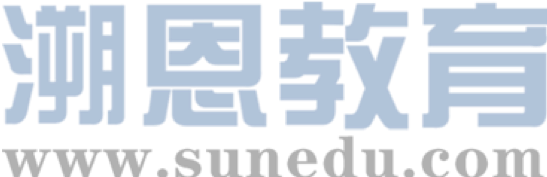 Let’s appreciate and analyze
优点：1. 首段开门见山地表达写信目的和背景。2. 中段从名胜古迹、文化传统、当地美食三个方面讲述推荐西安的理由，运用了from+which非限定性定语从句和that引导的限定性定语从句，以及not only…but also…句型，句式丰富。原因之间连接合理，逻辑性强。3. 高级词汇被大量运用，如：wonderful destination, prosperity, spectacular, various等。4. 整篇文章行文流畅，结构清晰，内容覆盖全部要点。
Dear Jack,
    I’m glad to hear that you’re planning to stay in China for some time due to your great love for Chinese traditional culture. As for which city to choose, I would highly recommend Xi’an as a wonderful destination.
    The first thing to do in Xi’an is to visit Terra Cotta Warriors（兵马俑）, from which you can feel not only Qin’s prosperity but also people’s excellent skills in ancient times. Besides the spectacular historic site, the famous love story that happened in Huaqingchi（华清池）also represents the city’s romance. By the way, various snacks like Roujiamo are not to be missed for food lovers.
    In a word, Xi’an is a fantastic place full of cultural atmosphere and really worth a visit. So I sincerely wish you a good stay in Xi’an.
                                                                                         Yours,
                                       (瑶瑶）                                   Li Hua
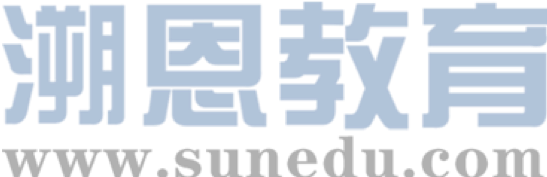 Let’s appreciate and analyze
Dear Jack,
    Knowing that you tend to live in China for a while, I strongly recommend you to choose my hometown, Taizhou, a wonderful city with a profound history.
    For those passionate in Chinese culture like you, Taizhou will surly live up to your expectation with a wide range of traditional snacks and charming scenery, including Jiangnan Great Wall, winding its way from east to west across Linhai. Additionally, you can also appreciate Taizhou Luantan, which is famous as a mixture of various types of opera.
    Obviously, you’ll have a great time living here. If you have any question, feel free to consult me. Looking forward to your arrival.
                                                                                                Yours,
                                                                                                 Li Hua
优点：1. 首段利用分词作状语表达写信目的和背景。2. 中段从传统小吃、人文景观、特色曲艺三个方面讲述推荐台州的理由，运用了丰富的句型，如with结构、现在分词作状语、同位语、和which引导的限定性定语从句。原因之间连接合理，逻辑性强。3. 高级词汇被大量运用，如：profound, passionate in, live up to your expectation, a wide range of, a mixture of等。4. 整篇文章行文流畅，结构清晰，内容覆盖全部要点。
注意点：
在文章中不应提到台州是自己的家乡。
（马戈穹）
The possible version
Dear Jack,
    ____________________ (hear) that you are struggling choosing the city to live in, I am writing to ________ (sincere) recommend Beijing , our capital.
    Well _________(equip)and developed, Beijing is _______ undeniably livable and international city. Better_______, given that you are fond of Chinese traditional culture, the eye-opening museums and spectacular _______(place)of interest will surely enable you ___________ (bury) in our culture.
    I hope you will soon find the city very  __________(suit)
 and get accustomed ___ the brand new life there. And I will be more than pleased if my ________________ (recommend) makes sense.
 yours,
Li Hua
Hearing/Having heard
sincerely
equipped
an
yet
places
=to be immersed
=to be soaked沉浸于
to be buried
suitable
to
recommendation
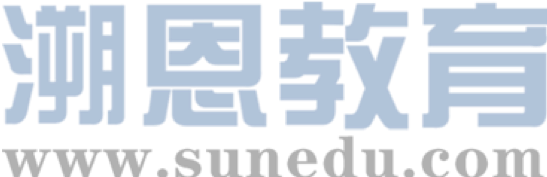 Recommending objects
things
people
a city
 a course
 a restaurant
 a film
 a book
 a festival
 an activity
 a website
 a discussing topic
 a school club
 …
1
Recommend
2
a Chinese teacher
 an assistant
 a volunteer
 …
Book 3 Unit 2 Come and Eat Here
Tired of all that fat? 
Want to lose weight?
Come inside Yong Hui’s slimming restaurant.
Only slimming foods served here.
Make yourself thin again!
food & specials
price
Want to feel fit and energetic?
Come and eat here! Discounts today!
Our food gives you energy all day!
location
dinning environment
service
Recommend a restaurant
假定你是李华，留学生Simon发来邮件说他打算周末和朋友外出聚餐，想请你给他推荐一家中餐馆。请你用英语给他回封邮件，内容包括：
1.餐馆名称；
2.推荐理由。
注意：1. 词数80左右；2. 可以适当增加细节，以使行文连贯。
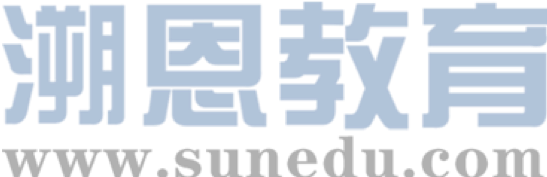 Dear Simon,
    Learning that you would like to eat out with your friends this weekend and is at a loss which restaurant to choose, I’m writing to recommend a Chinese restaurant called Judie’s Kitchen. 
    Judie’s Kitchen sits in the center of the town with easy access to public transportation, which makes it convenient for you to get there. Besides, the restaurant is decorated with green plants and colorful flowers, creating a scene of a beautiful garden. When you eat inside, you are not only awarded with delicious food but also a good view. The specials are duck soup and roast chicken, with which I’m sure you will be satisfied.
    In a word, Judie’s Kitchen is a good choice. I hope you will have a good time with your friends. 
                                                                                                           Yours’
                                                                                                            Li Hua
现在分词作状语
定语从句&it形式宾语结构
with结构
not only…but also句型
介词+关系代词
Book 4 Unit 4 Communication: No Problem?
The first person to arrive was Tony Garcia from Colombia, closely followed by Julia Smith from Britain. After I met them and then introduced them to each other, I was very surprised. Tony approached Julia, touched her shoulder and kissed her on the cheek! She stepped back appearing surprised and put up her hands, as if in defence ...
There always exist cultural differences. What can be gained from the text is not only language itself but also culture. Get it, taste it, digest it and then spread it in your expression.
Recommend a website
假定你是李华，你的英国朋友Alex正在学习汉语，希望你推荐一个适合他学习汉语的网站，请你根据以下内容，给他写一封电子邮件。
1.推荐网站：www.educhinese.com；
2.网站内容；
（1）中国风俗、中文电影、中文歌曲、成语和唐诗等；
（2）有在线教师答疑解惑。
注意：1. 词数80左右；2. 可以适当增加细节，以使行文连贯。
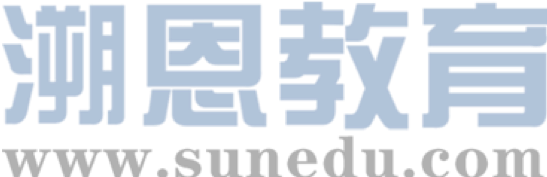 Dear friend，
    Having learned that you’re striving to have a good command of Chinese, I’m writing to recommend a website, www.educhinese.com.
    It’s famous for the abundant resources, including Chinese customs, films, songs, idioms and poetry, which will surely make you fall in love with Chinese culture and help you acquire a deeper understanding of cultural essence. Additionally, on-line guidance from patient and professional teachers is also provided free of charge, enabling you to solve the problems in time. 
    In a word, I strongly recommend this website without any reservation and sincerely hope you benefit from this website. May you succeed in learning Chinese!
                                                                                                          Yours,
                                                                                                          Li Hua
现在分词作状语
定语从句
现在分词作状语
(周逸杨）
Book 6 Unit 2 A Few Simple Forms of English Poems
Did you know that English speakers also enjoy other forms of Asian poetry - Tang poems from China in particular? A lot of Tang poetry has been translated into English. This Tang poem  is a translation from the Chinese.
Tang poems is the cream of Chinese culture. It is worthwhile to get more people enjoy them.
Recommend a course
假如你是李华，你校的美国交换生Steven给你发了一封邮件，请你为他推荐一门选修课（optional course）。现请你给他回复，推荐白老师的“唐诗”选修课。
内容包括：1. 写信目的；2. 推荐理由。
注意：
1. 词数80左右
2. 可适当增加细节，以使行文连贯。
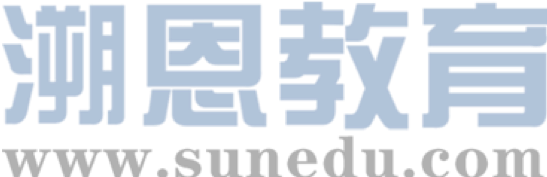 Dear Steven,
    I’ve learned from your last e-mail that you are at a loss which optional course to choose. Mr Bai’s Tang Poems comes first on my recommendation list for the reasons below/as follows.
    First, Tang poetry, a combination of rhyming charm and literary beauty, is the cream of Chinese classical literature, a taste of which will surely spark your interest in learning Chinese. Plus, Mr Bai has a special way to create a relaxing and harmonious class atmosphere. I assure you Tang Poems is your good choice.
    Best wishes!
                                                                               Yours,
                                                                               Li Hua
同位语
定语从句
Recommend a Person
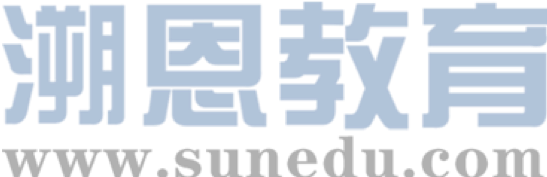 Book 4 Unit 2 A Pioneer for All People
Dr Yuan Longping grows what is called super hybrid rice. This special strain of rice makes it possible to produce one-third more of the crop in the same fields. …Born into a poor farmer's family in 1930, Dr Yuan graduated from Southwest Agricultural College in 1953. Since then, finding ways to grow more rice has been his life goal. …He doesn't care about being famous. He enjoys listening to violin music, playing mah-jong, swimming and reading. Spending money on himself or leading a comfortable life also means very little to him.
名词性从句
it形式宾语结构
achievement
过去分词作状语
experience
动名词作主语、宾语
personality
hobby
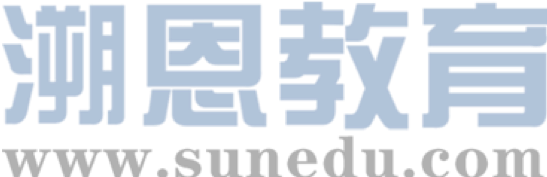 假定你是某国际学校学生会主席李华，你听说外教Peter下学期要来学校任教，需要一名助理。你写信向他推荐高一学生李民作为他的助理，并陈述你的推荐理由。
注意：1. 词数80词左右；
      2. 可适当增加细节，使行文连贯。
审题：
体裁：
写信对象：
推荐对象：
推荐职位：
时态：
推荐信
外教Peter
李民
外教助理
一般现在时
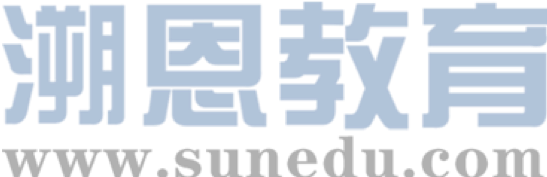 写作背景
Dear Peter,
   I’m Li Hua, Chairman of the Student Union. It’s great to hear that you are coming to teach in our school next semester. I’m writing to you to recommend Li Min, a Senior 3 student, to be your assistant.
    As a talented and deligent boy, he has outstanding performance in the school. Besides, he is skillful in using the computer and extremely fluent in English, which makes it easy for him to help you with your work. What matters most is that he is a warm-hearted and easygoing boy. And you will find he has a gift for communicating with others. So I’m sure he can be helpful in your work and life in China.
    If you have any question about it, please contact me. Looking forward to your coming.
                                                                           Yours sincerely
                                                                                                                          Li Hua
写作目的
写作背景
1. I’m more than glad to hear that you will come to our school as an English teacher.
2. We are thrilled about the fact that you are coming to teach in our school.
3. On behalf of our school/Representing our school, I would like to extend my sincere/heart-felt/warm welcome to your.
推荐理由：
推荐理由
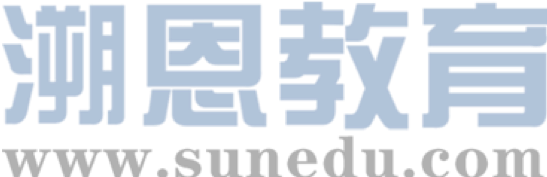 写作背景
Dear Peter,
    Li Hua, Chairman of the Student Union. It’s great to hear that you are coming to teach in our school next semester. I’m writing to you to recommend Li Min, a Senior 3 student, to be your assistant.
    As a talented and deligent boy, he has outstanding performance in the school. Besides, he is skillful in using the computer and extremely fluent in English, which makes it easy for him to help you with your work. What matters most is that he is a warm-hearted and easygoing boy. And you will find he has a gift for communicating with others. So I’m sure he can be helpful in your work and life in China.
    If you have any question about it, please contact me. Looking forward to your coming.
                                                                           Yours sincerely
                                                                               Li Hua
写作目的
推荐理由：
1. 在校表现突出
2. 才能（英语口语好，能熟练使用电脑等）
3. 性格特征（勤奋好学，热心随和，善于与人沟通）
推荐理由
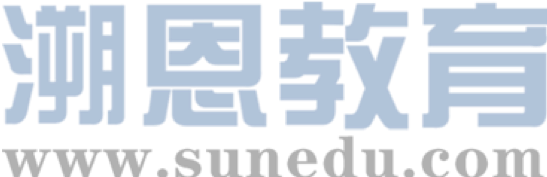 Recommend a person from different aspects
achievement
performance
ability
knowledge
experience
personality
I’ll call for pen and ink, and write my mind
        ——William Shakespeare
Thank you!